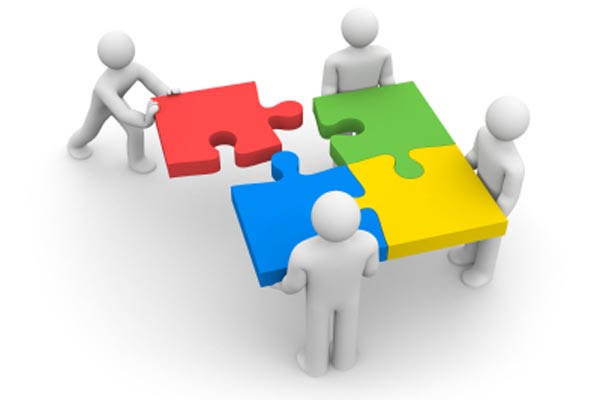 Connect
Write down anything you know about VAT (Value Added Tax).
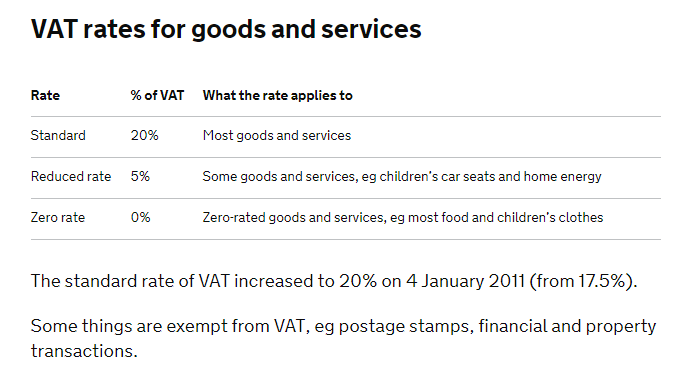 Title: External Factors

LO: To investigate how changes in cost and legislation (laws) impact on an enterprise.

Success criteria:
I can explain how the costs of marketing and selling may change and impact on an enterprise
I can explain the impact of changes to wages or VAT may impact on an enterprise
I can explain how the law may change and impact on an enterprise
Literacy Foci Term 1b
Reading: Sequencing
Writing: homophones and common spelling mistakes
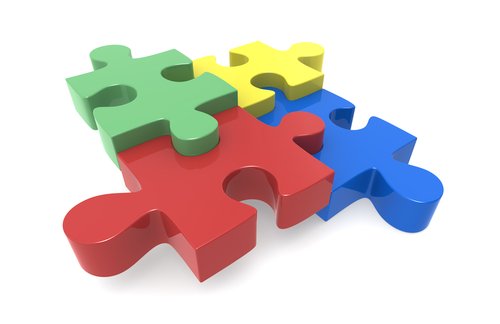 If VAT rises from 20% to 21%; how could this impact on an enterprise?
Activate
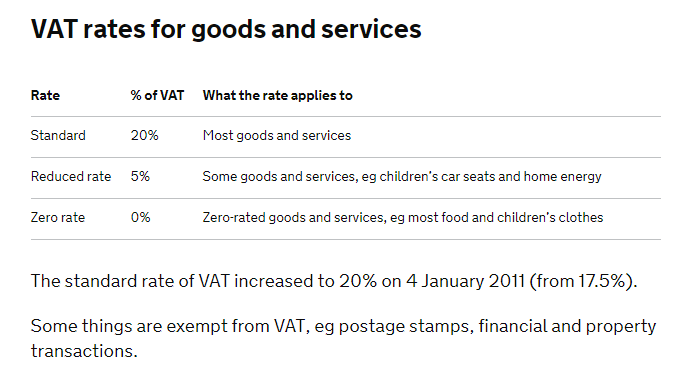 Price is £100
+20% VAT £20  to the government.
= Sells for £120

Price is £100
+21%  VAT £21 to government
=Sells for £121
The National Minimum Wage (NMW) is the minimum pay per hour most workers under the age of 25 are entitled to by law. The government's National Living Wage (NLW) is the minimum pay per hour most workers aged 25 and over are entitled to by law.
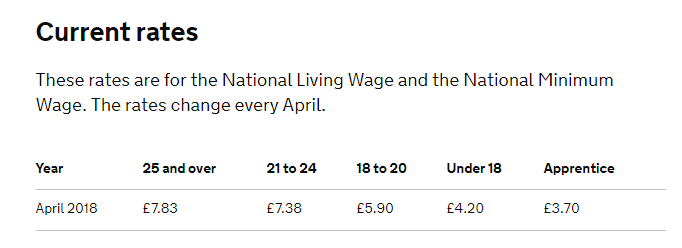 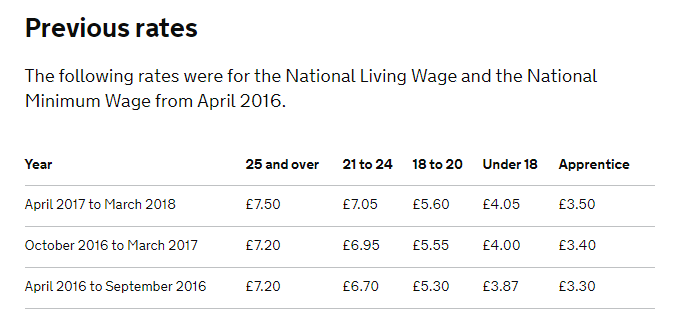 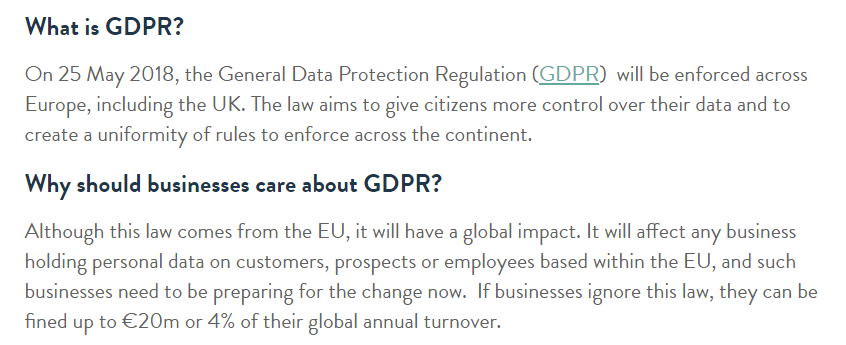 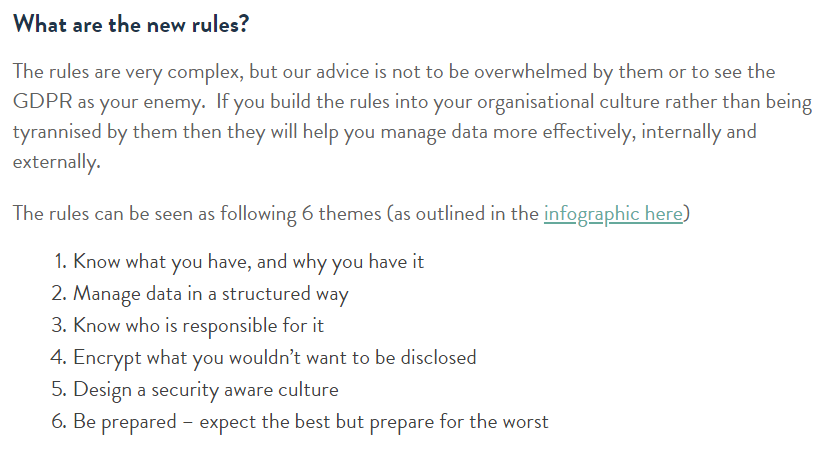 https://nilehq.com/journal/gdpr-for-dummies/
Demonstrate
Demonstrate
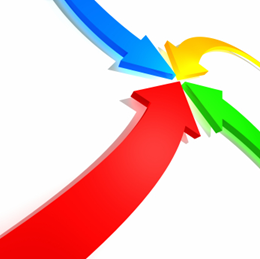 Consolidate
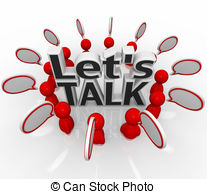 Success criteria:
I can explain how the costs of marketing and selling may change and impact on an enterprise

I can explain the impact of changes to wages or VAT may impact on an enterprise

I can explain how the law may change and impact on an enterprise
Consolidate
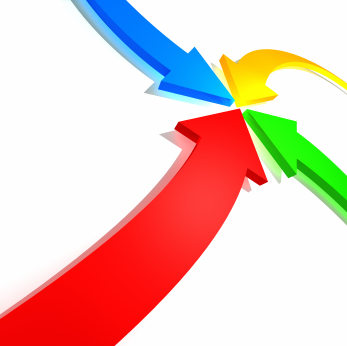 There are number of external factors that can impact on an enterprise.

Next lesson we will carry out a PEST Analysis of some external factors.

Use the internet to find out what this is and add an explanation to your work from today.
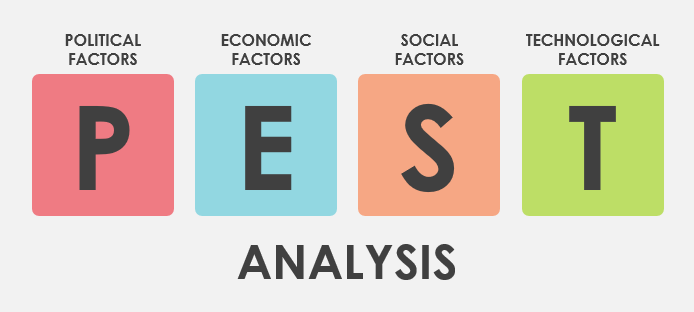 Homework task:

Due in:
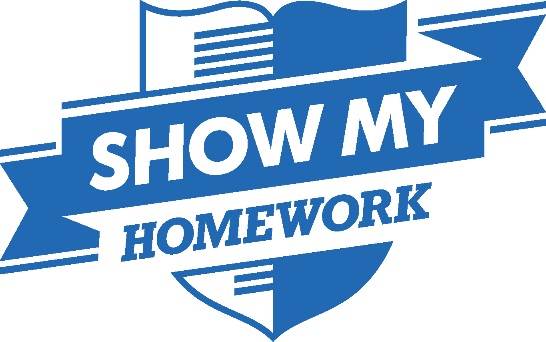 Editable
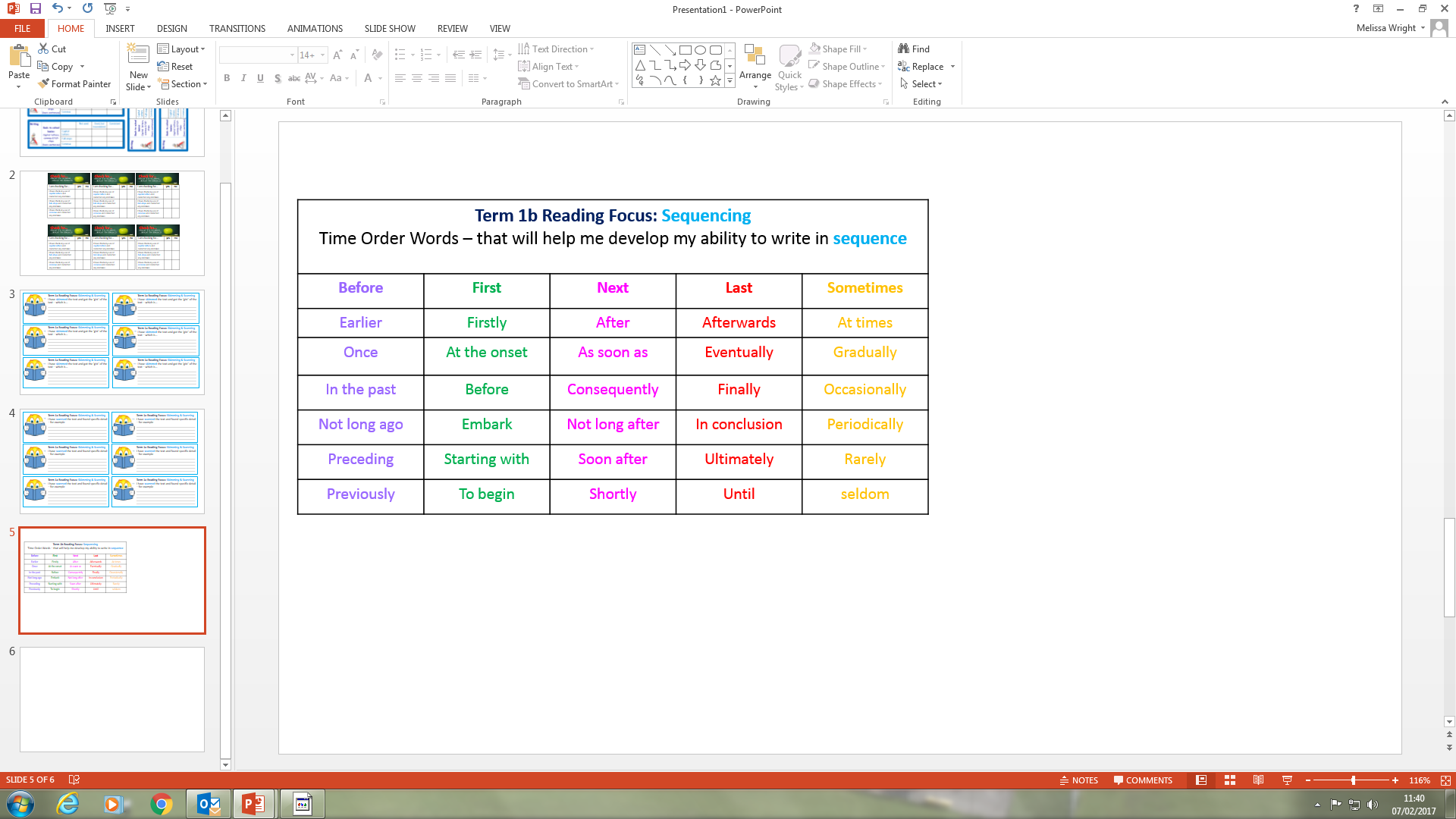 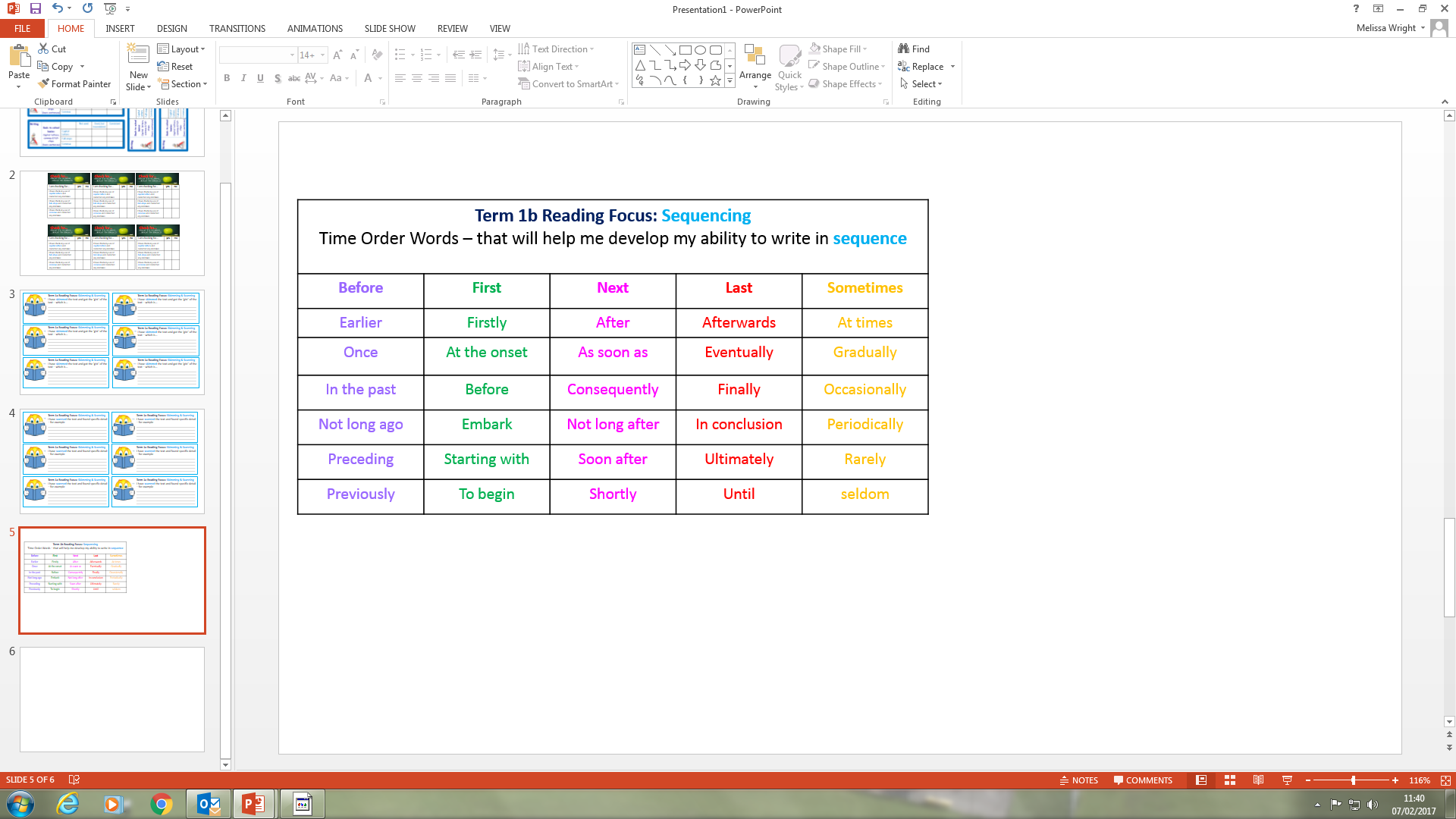 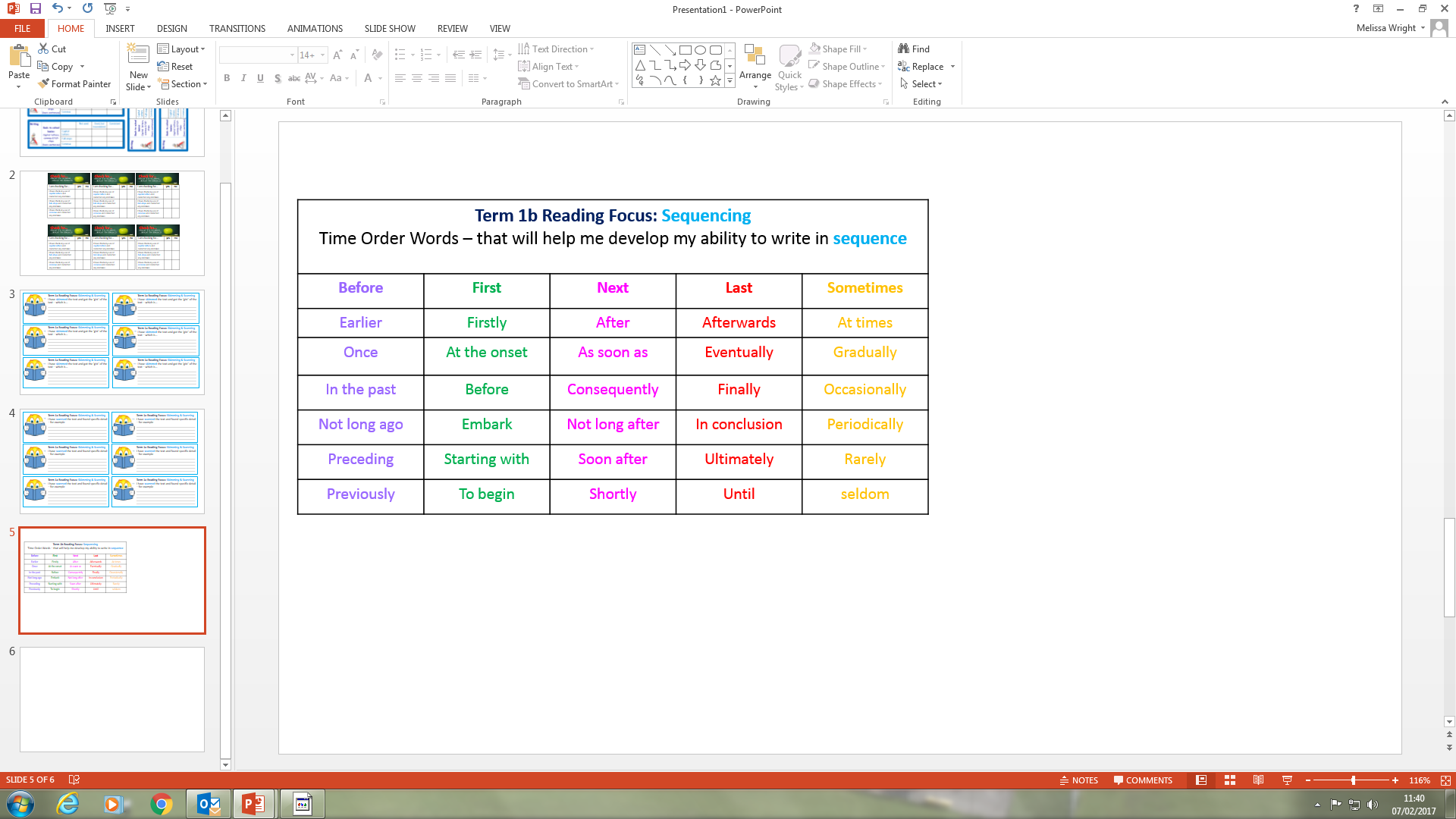 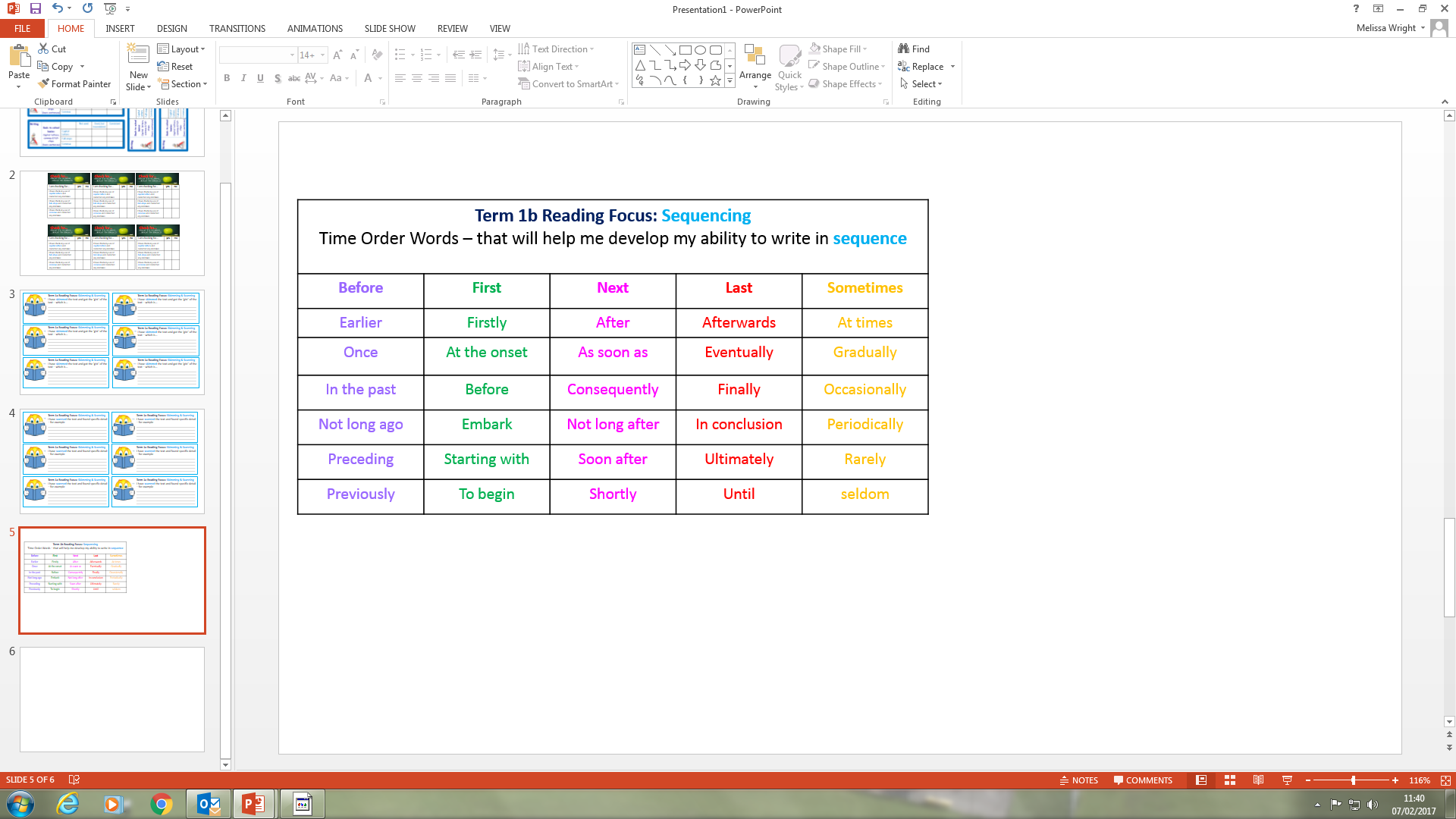 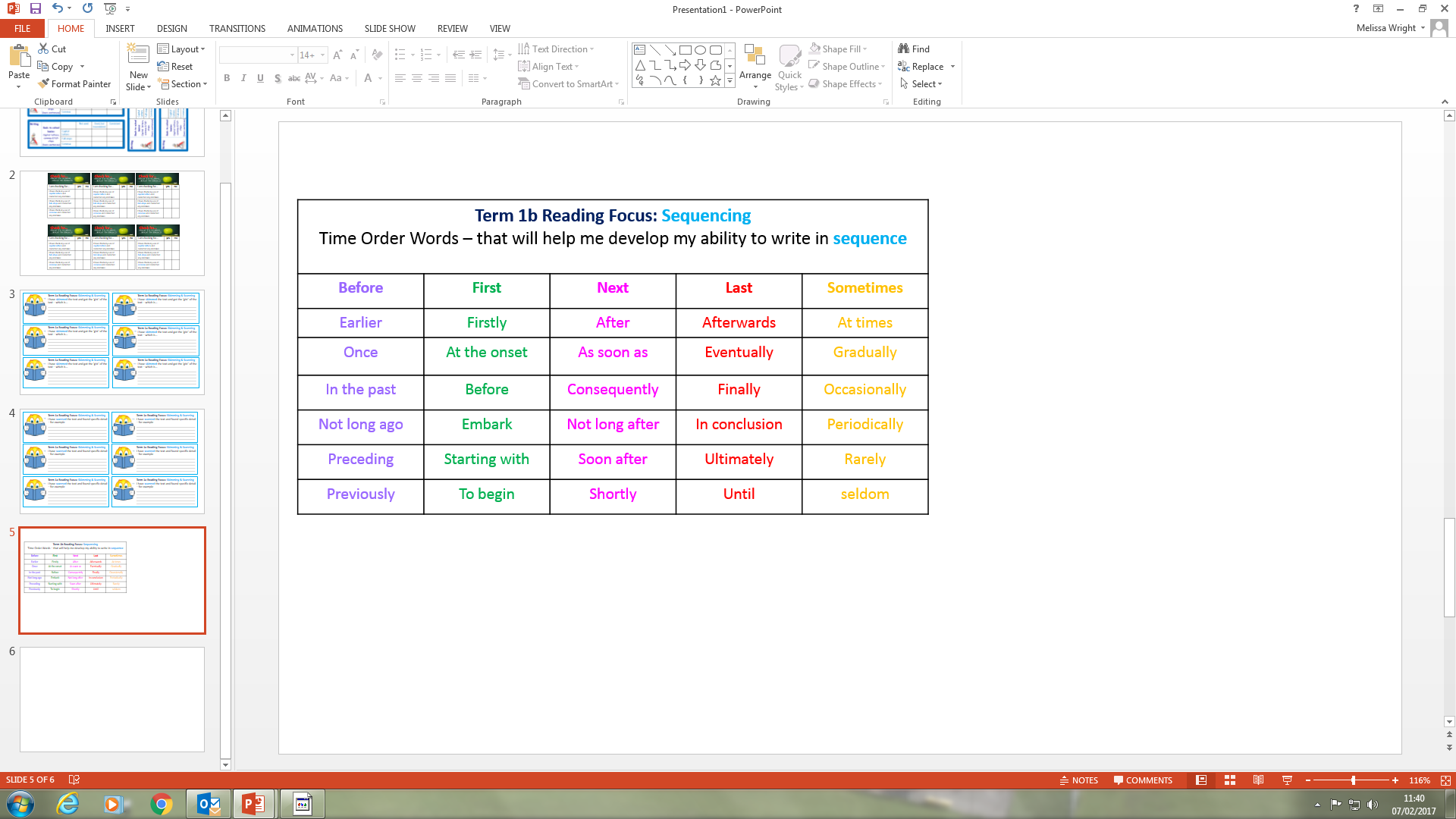 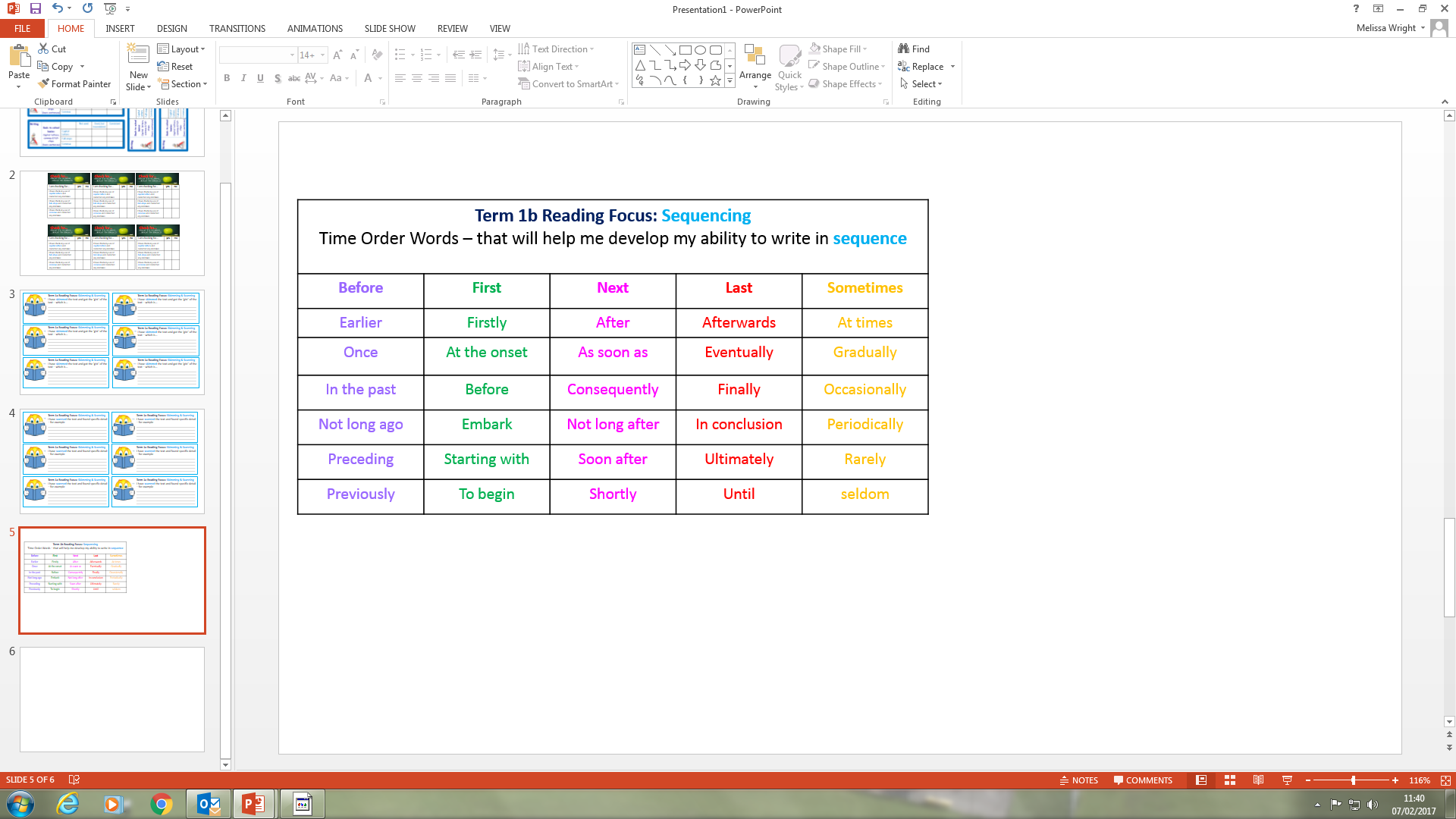 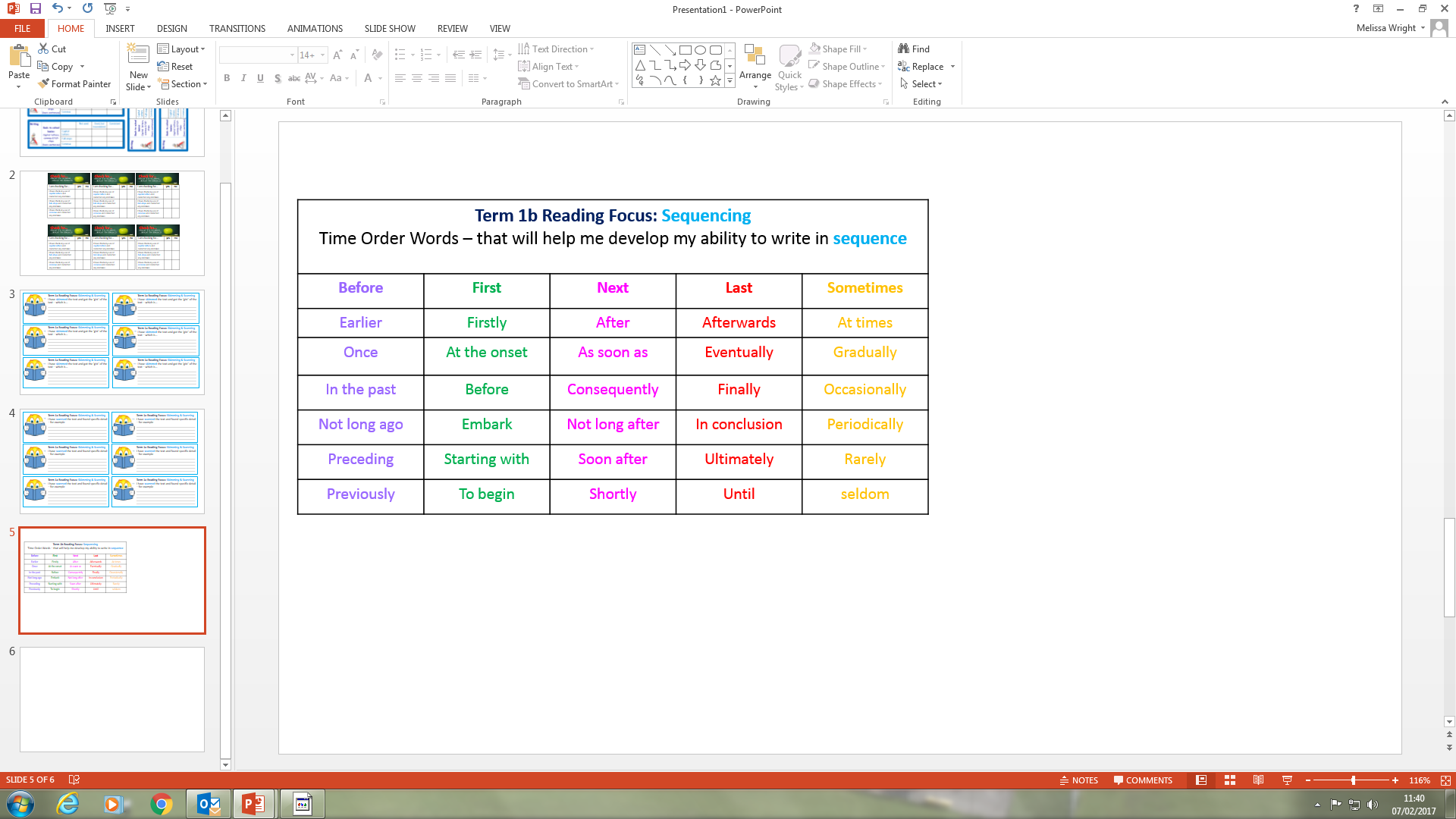 Term 1b Writing focus: Common spelling mistakes.
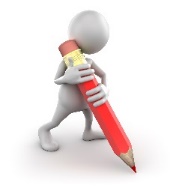 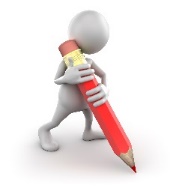 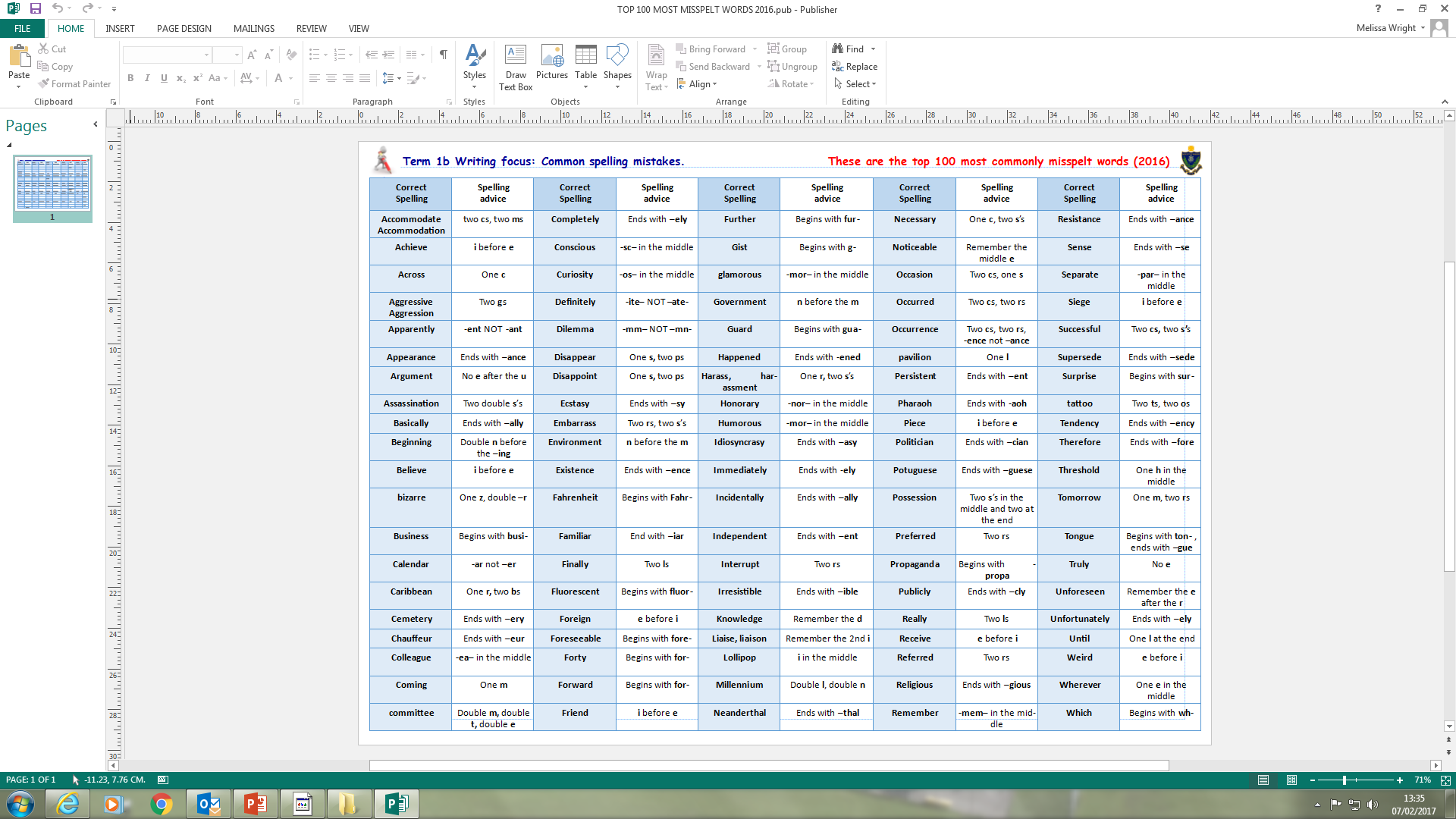 Term 1b Writing focus: Homophones
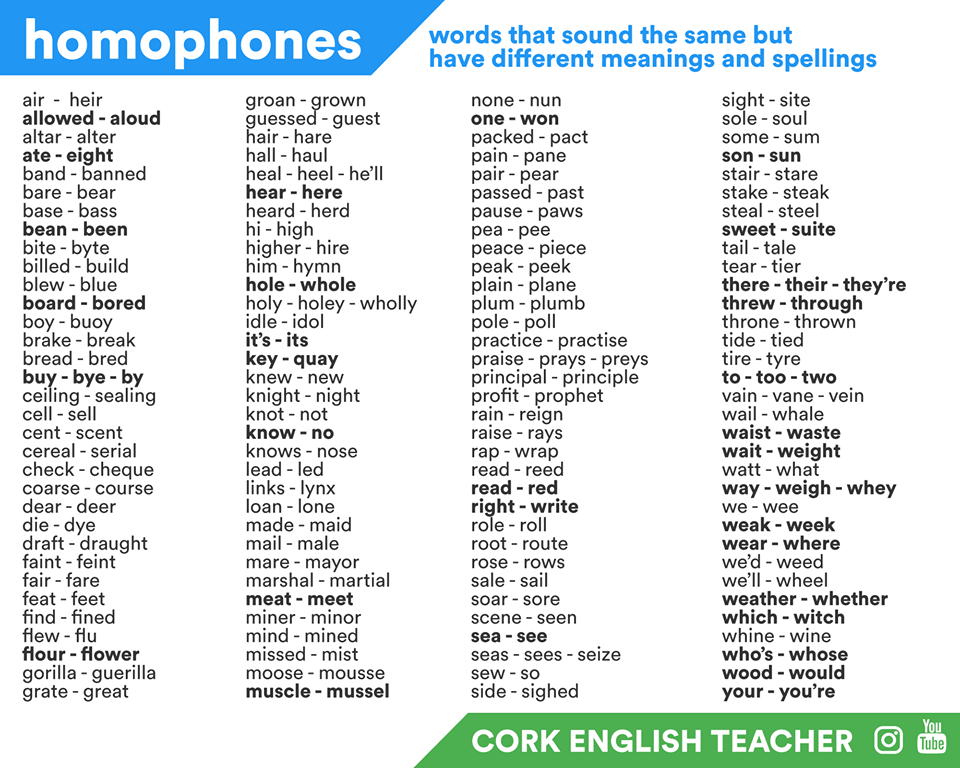 Lesson evaluation
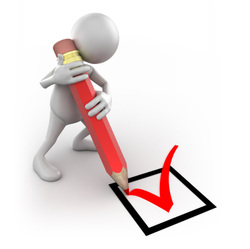